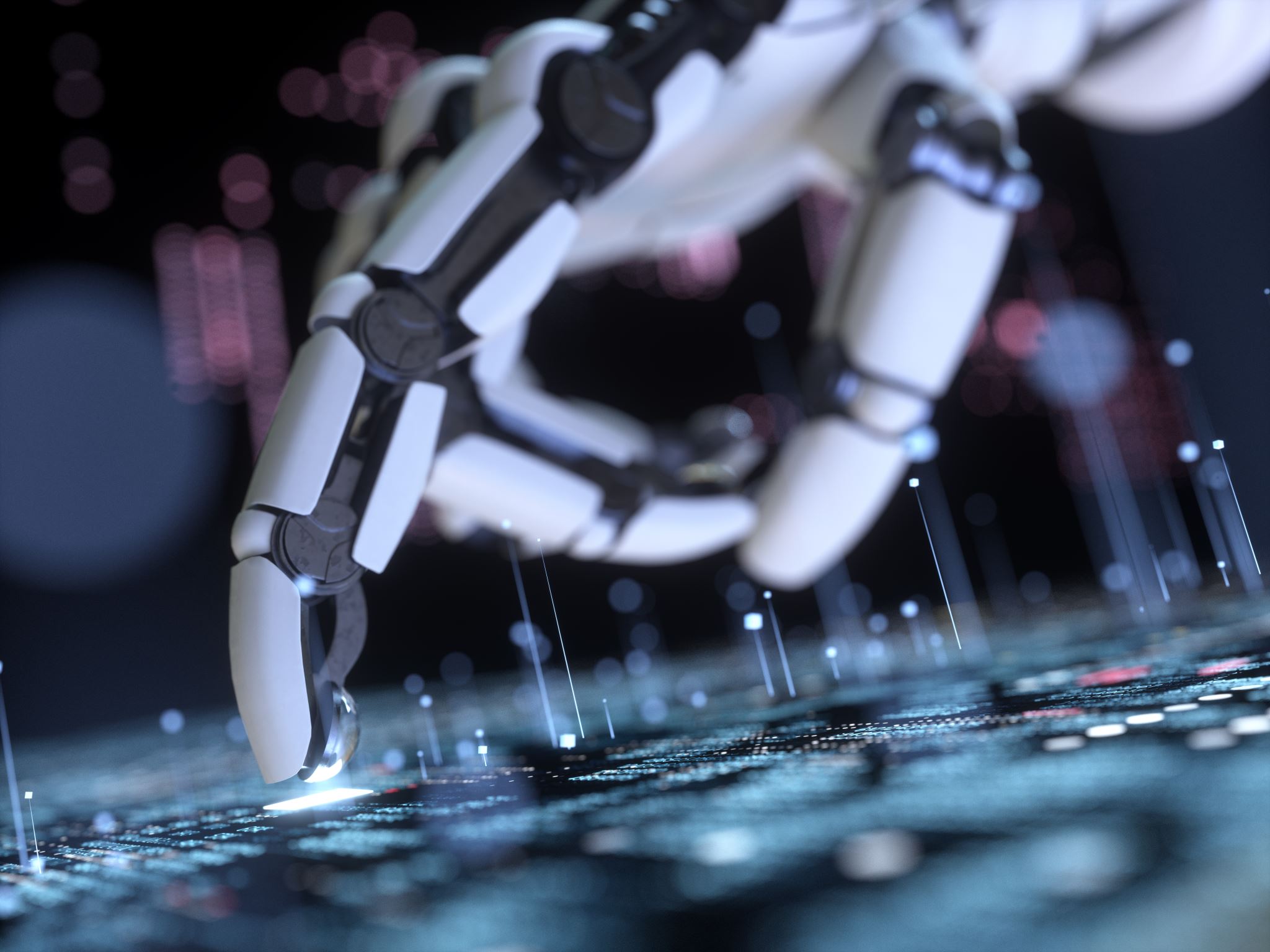 Ontdek de kracht van AI in jouw natuurkundelessen!Een knoppencursus…
Henk Pol, Universiteit Twente
Met dank aan Chattie, Gemini, Copilot, Designer en Kirsten
Aanleiding werkgroep
Algemene aanleiding
Waarom knoppencursus?
Onze kennis van AI?
Hoe schat je jouw kennis van en ervaring met AI?

AI,  staat dat voor algemene interesse? (ik heb er wel eens van gehoord, maar verder…)
Ik weet het te vinden, maar gebruik het (vrijwel) nooit
Ik gebruik het zo nu dan; en kan een enkele gebruikstoepassing noemen
Ik gebruik AI regelmatig 
Ik beschouw mezelf als een expert
Wat is AI?
Een definitie; bron EU:
Definitie van artificiële intelligentie (of kunstmatige intelligentie)
AI is de mogelijkheid van een machine om mensachtige vaardigheden te vertonen - zoals redeneren, leren, plannen en creativiteit.
AI maakt het voor technische systemen mogelijk om hun omgeving waar te nemen, om te gaan met deze waarnemingen en problemen op te lossen om een specifiek doel te bereiken. De computer ontvangt data - reeds voorbereid en verzameld via eigen sensoren, zoals een camera - verwerkt deze en reageert erop.
AI-systemen zijn in staat om hun gedrag in zekere mate aan te passen, door het effect van vorige acties te analyseren en autonoom te werken.
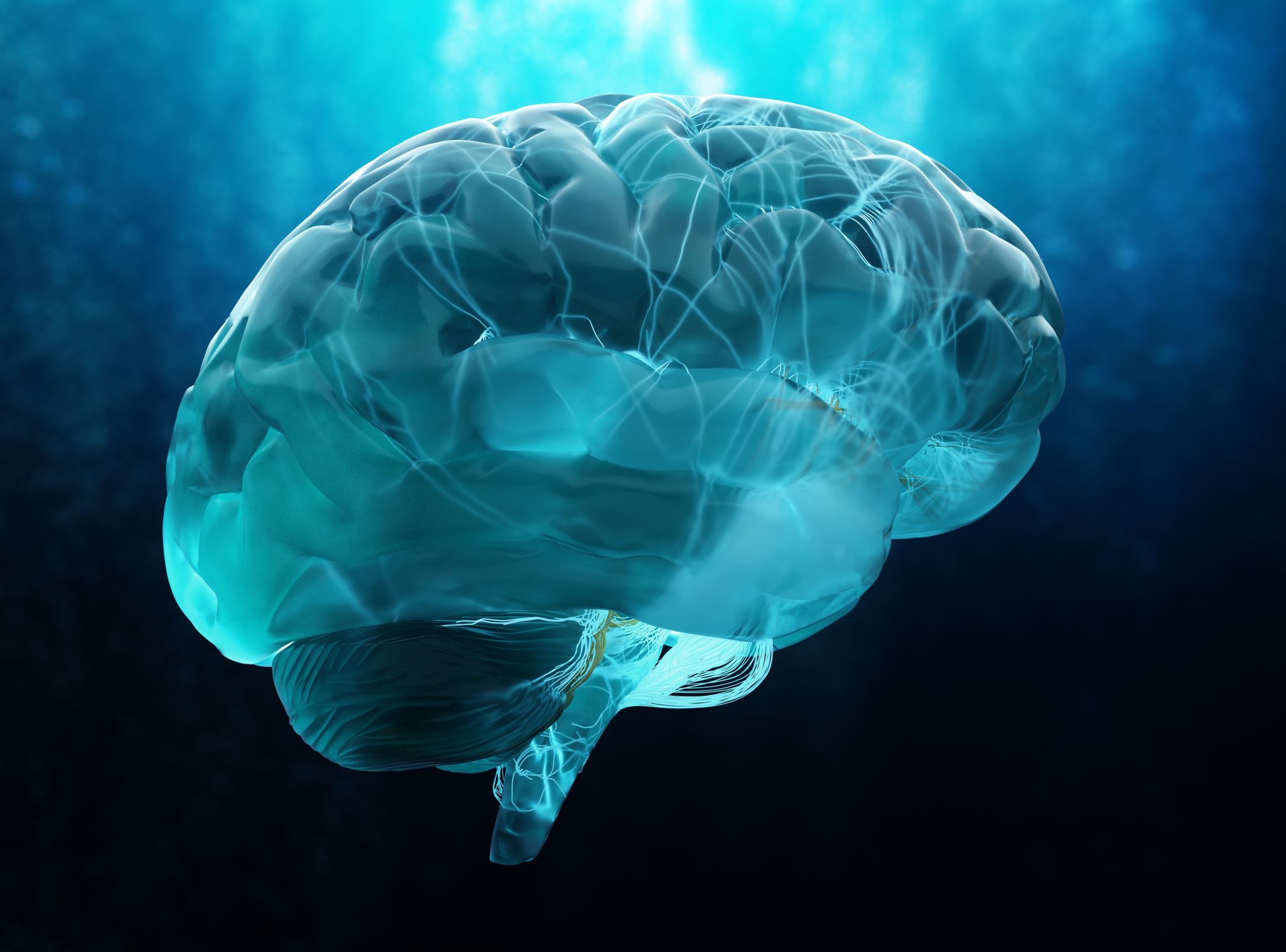 Wat zegt Wiki?
Kunstmatige intelligentie (KI) of artificiële intelligentie (AI) 
is het nabootsen van menselijke vaardigheden met een computersysteem 
zoals leren, plannen, redeneren, anticiperen en zelfstandig beslissen 
zonder tussenkomst van menselijke intelligentie.
Hoe werkt AI?
Artificiële intelligentie wordt geoptimaliseerd met meerdere technieken, zoals machinelearning en besluitvormingen. Voor de ontwikkeling van een AI-systeem zijn de volgende technische aspecten essentieel:
algoritmen
krachtige computers
wiskunde
hoge opslagcapaciteit
menselijke logica (Big data)

PS. Bij deze pagina geen suggestie door PPT Designer…
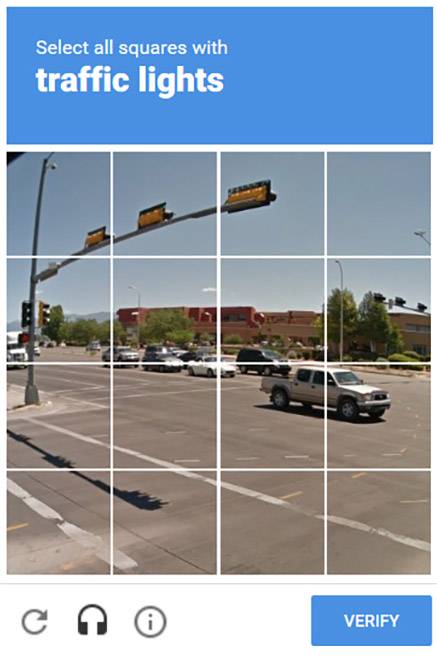 Hoe werkt het? (2)
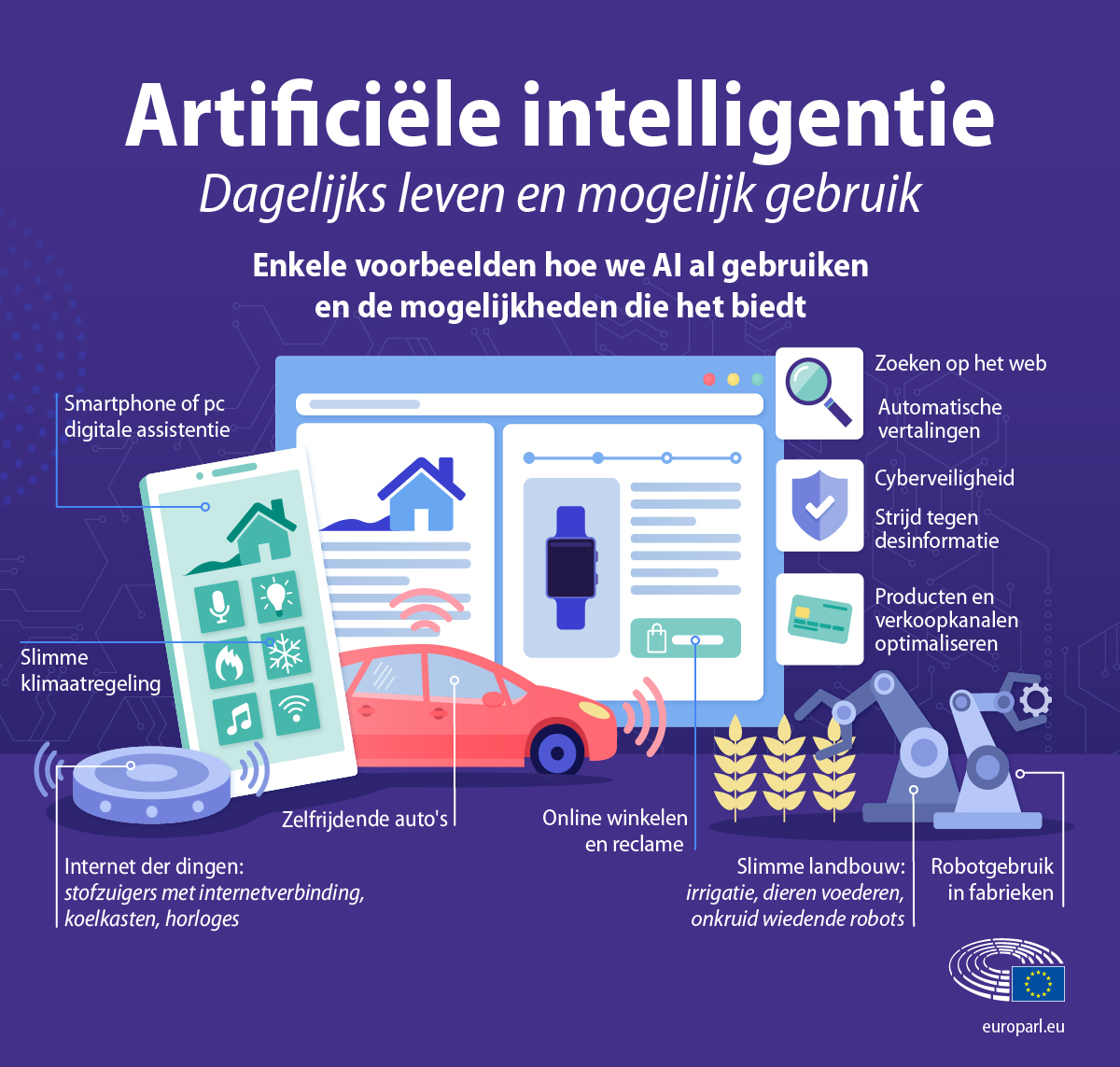 Van belang???
Bron: EU
Wat kunnen wij met AI?(interview met 9 AI deskundigen; Volkskrant 12 oktober 2024)
“Dankzij een combinatie van beeldherkenning, spraakherkenning en automatische vertaling kon ik ineens de menu’s van lokale eettentjes lezen en communiceren met een taxichauffeur die geen Engels sprak.” – Cynthia Liem, Hoofddocent Informatica. 
“AI maakt het voor mij mogelijk snel te bepalen welke nieuwe publicatie voor mij relevant is.” – Frank van Harmelen, Hoogleraar AI.
“Al in 1984 zei informaticus Edsger Dijkstra in een interview in NRC: ‘De stilzwijgende veronderstelling is dat zodra iets gecomputeriseerd is, het dan beter is. Dat is een heel griezelige ontwikkeling.’ Wat hebben we als mens nodig? Waar wordt ons leven écht beter, rijker en mooier van? In plaats van daarover na te denken, rennen we achter computers en ‘AI’ aan” - Ilyaz Nasrullah. 
“Door leerlingen te leren hoe ze AI / technologie verantwoord kunnen gebruiken, blijven zij altijd een stap voor. (Eigen interpretatie van ChatGPT)
Planning 
16.00	Intro
16.10	Opdracht I (Practicum ontwerpen)
	Klaar? Opdracht II (Opgave) of Opdracht III (PPT)
16.35	Opdracht IV (Rubric bij een practicum)
16.50	Resumé en meeneem-boodschap….
Aan de slag met teksten
ChatGPT
Gemini
Copilot
Powerpoint - Designer

Tip1: Taart bakken met goede ingrediënten; probeer!
Tip2: AIvoordocenten.com
Terugkoppeling
Algemene indruk nav de werkgroep
Het Practicum / Een opgave / Een PPT
De Rubric
De verschilllende programma’s vergeleken
Wat nemen we mee naar huis?
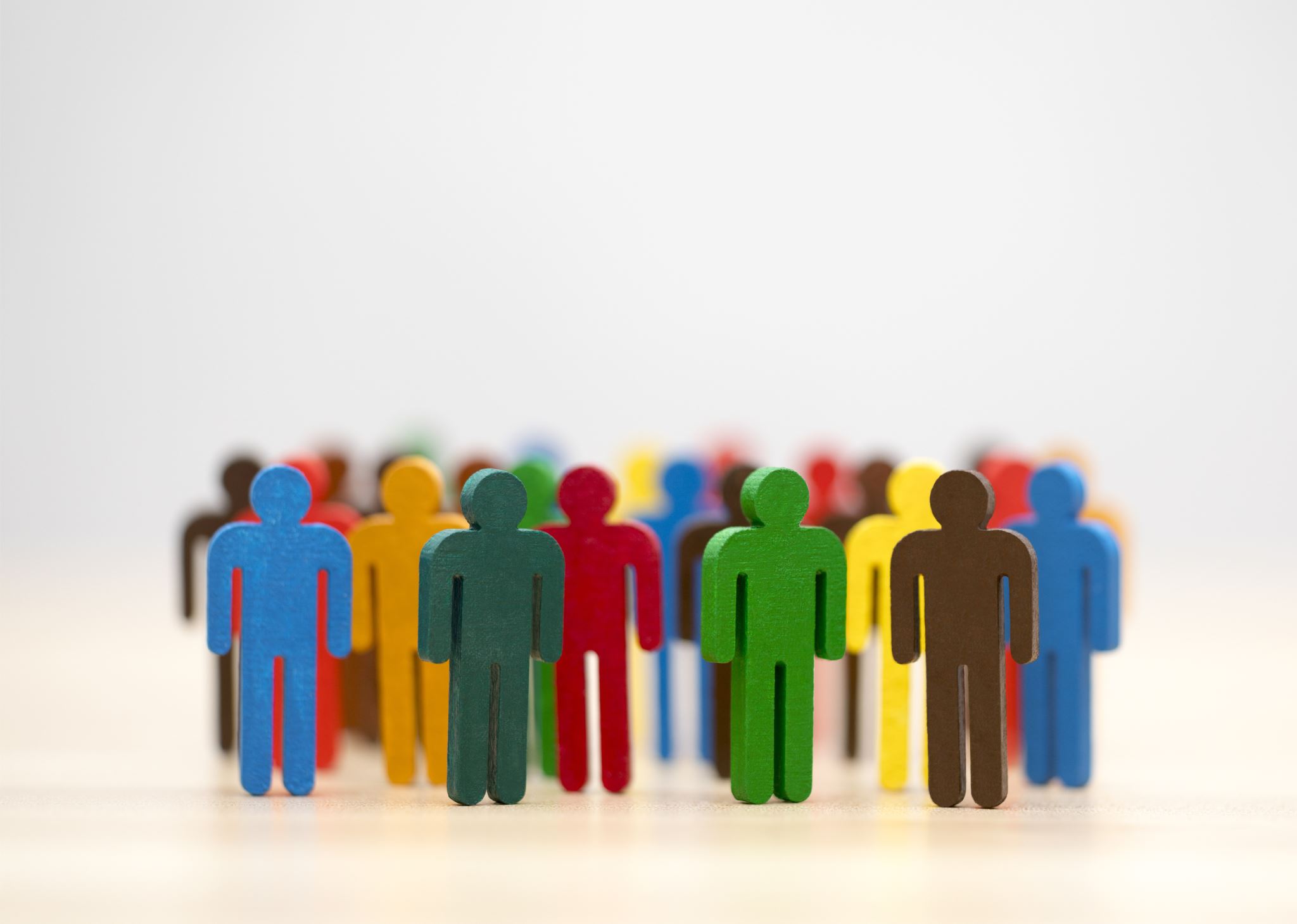 Beter dan de mens?
AI: Een krachtige machine, geen mens"
“AI heeft geen verbeeldingsvermogen. Bij AI ontbreekt wat menselijke creativiteit kenmerkt: begrip van wat mensen raakt.” – Eric Postma, Hoogleraar AI.
“Creativiteit heeft niets met het resultaat te maken, maar alles met intentie. Een computer heeft geen intentie en zal die nooit hebben.” – Ilyaz Nasrullah, Informaticus en publicist.
En dus?
“De grootste potentie ligt in de geneeskunde.” – Algemene conclusie van de negen AI-experts.
“Het menselijk denkvermogen doet mij dagelijks versteld staan, AI niet.” – Iris van Rooij, Hoogleraar AI.
“De beste voorbereiding op een toekomst met AI is goed onderwijs, waarin kritisch denken en ethisch besef centraal staan”. (Interpretatie ChatGPT)

		Hartelijk dank voor jullie aanwezigheid en inzet!